ELA and Mathematics Test Designs for Grades 3–8
December 2016
Presenters
Amy Carithers, Administrator for ELA Test Development
Simone Johnson, Administrator for Mathematics Test Development
Robert Pelychaty, Accommodations Coordinator
2
Massachusetts Department of Elementary and Secondary Education
Agenda
Introduction 

Spring 2017 Next-Generation MCAS English Language Arts and Mathematics Tests
Similarities to and differences from the 2016 tests
New question types and sample questions

Accessibility features and accommodations

Questions and answers
3
Massachusetts Department of Elementary and Secondary Education
What does “next-generation” mean?
Computer-based
Stronger alignment to the current Massachusetts Curriculum Frameworks
New types of test questions that more deeply assess students’ level of knowledge and ability
Will provide clear signals to students, parents, and educators about readiness for the next grade and college/career
Next-generation ELA and Mathematics tests will be a combination of 
Legacy MCAS items 
Newly developed MCAS items
PARCC items
4
Massachusetts Department of Elementary and Secondary Education
Transition to Next-Generation Tests for ELA and Mathematics
5
* Paper-based testing will be available for students with disabilities who require a paper-and-pencil test as well as for new ELL students unfamiliar with computers.
Massachusetts Department of Elementary and Secondary Education
Number of Sessions
ELA
Grades 3–5: 3 sessions
Grades 6–8: 2 sessions
Mathematics
Gr. 3–6: 2 non-calculator sessions
Gr. 7–8: 
1 non-calculator session
1 calculator session
6
See the test schedule (www.doe.mass.edu/mcas/1617schedule.pdf) for details.
Massachusetts Department of Elementary and Secondary Education
MCAS English Language Arts (ELA) Test Design
What is the same in ELA from spring 2016 MCAS?
Reading passage sets
Text types still include Literary and Informational texts.
All test questions are still based on passages.
8
Massachusetts Department of Elementary and Secondary Education
What is different from spring 2016 MCAS ELA tests?
Computer-based

New types of test questions

Writing at all grades embedded within the ELA test
Not a separate task like Composition
9
Massachusetts Department of Elementary and Secondary Education
Presentation of Passages for CBT
10
Massachusetts Department of Elementary and Secondary Education
Presentation of Passages
11
Massachusetts Department of Elementary and Secondary Education
Presentation of Multiple Passages
12
Massachusetts Department of Elementary and Secondary Education
ELA Item Types
13
http://www.doe.mass.edu/mcas/tdd/ela.html?section=testdesign
Massachusetts Department of Elementary and Secondary Education
Reading Comprehension Item Types
Multiple Choice: worth one and two points

Technology Enhanced: worth two points

Short Response (SR): a short written response, approximately the length of a paragraph  (grades 3 and 4 only) and worth three points
14
Massachusetts Department of Elementary and Secondary Education
1-Point Multiple-Choice Item
15
Massachusetts Department of Elementary and Secondary Education
2-Point Multiple-Choice Item
16
Massachusetts Department of Elementary and Secondary Education
Technology Enhanced Item
17
Massachusetts Department of Elementary and Secondary Education
Writing Item Types: Grades 3–8
Response to reading, including essays

Scored in both reading comprehension and writing
18
Massachusetts Department of Elementary and Secondary Education
Writing Expectations
Paper-based test
Narrative Essay: 
Gr. 3: 2 pages
Gr. 4–8: 4 pages
Text-Based Essays: 
Gr. 3–5: 1 page
Gr. 6–8: 2 pages

Computer-based test
Students type responses into boxes that provide a similar amount of space to the paper-based test.
Item-level directions will indicate an estimated amount of space for each response.
19
Massachusetts Department of Elementary and Secondary Education
Narrative Essay
20
Massachusetts Department of Elementary and Secondary Education
Text Based Essay
21
Massachusetts Department of Elementary and Secondary Education
ELA Matrix Design
In addition to operational questions, students will take a matrix (field test and equating) portion of the test that is embedded within the session designs.

All students will read one additional passage set.

Types of items and writing will vary by grade.
22
Massachusetts Department of Elementary and Secondary Education
ELA Test Design
MCAS Mathematics Test Design
What is the same in Mathematics from spring 2016 MCAS?
Two Sessions
Grades 3–6: Both Sessions are non-calculator
Grades 7–8: Session 1: non-calculator
                       Session 2: calculator

Certain item-types: Multiple-Choice, Short-Answer, and Open-Response (OR)

Number of open-response items per grade
25
Massachusetts Department of Elementary and Secondary Education
What is different from spring 2016 MCAS Math tests?
Computer-based
New item types
Calculator restrictions
Increased number of points in grade 3
No tool kits
Updated reference sheets (grades 5–8)
26
Massachusetts Department of Elementary and Secondary Education
Calculator Restrictions
Grades 3–6: Calculators are prohibited

Grade 7: A five-function calculator is allowed (Session 2 only)
Grade 8: A scientific calculator is allowed (Session 2 only)

Computer-Based Test 
Calculator is embedded in the testing platform.
Students can have equivalent handheld calculators.

Paper-Based Test  
Calculator should be equivalent version of calculator that is provided for CBT.
27
Massachusetts Department of Elementary and Secondary Education
Math Item Types
28
http://www.doe.mass.edu/mcas/tdd/math.html?section=testdesign
Massachusetts Department of Elementary and Secondary Education
Multiple-Select Item
29
Massachusetts Department of Elementary and Secondary Education
Short Answer/Fill-In-The-Blank Item
30
Massachusetts Department of Elementary and Secondary Education
Gridded Response
Grades 3-5
Grades 6-8
31
Massachusetts Department of Elementary and Secondary Education
2-Point Item
32
Massachusetts Department of Elementary and Secondary Education
4-Point (Multi-Part) Item
33
Massachusetts Department of Elementary and Secondary Education
Inline (Drop-down) Item
34
Massachusetts Department of Elementary and Secondary Education
Drag-and-Drop Item
35
Massachusetts Department of Elementary and Secondary Education
Item with a Histogram
36
Massachusetts Department of Elementary and Secondary Education
Grades 3–5 Equation Editor
37
Massachusetts Department of Elementary and Secondary Education
Grades 6–8 Equation Editor
38
Massachusetts Department of Elementary and Secondary Education
Math Matrix Design
In addition to operational questions, students will take a matrix (field test and equating) portion of the test which is embedded within the session designs.

Types of items will vary by grade.

Number of items will vary by grade.
39
Massachusetts Department of Elementary and Secondary Education
Math Test Design
MCAS Accommodations and Accessibility Features
Available to All Students
The following will be available for all students (details to be provided in the Principal’s Administration Manual):
Untimed test sessions 
Blank scratch paper (including blank lined or graph paper) 
Assistance from a test administrator regarding the use of the computer-based testing platform (only)
42
Massachusetts Department of Elementary and Secondary Education
Overview of MCAS Accessibility and Accommodations for Gr. 38
Accessibility and Accommodations Manual for the Spring 2017 Grades 3–8 MCAS Tests
Many previous MCAS accommodations now called
Universal Accessibility Features, available to all students on new computer- and paper-based MCAS.
Designated Accessibility Features can be given to any student at the discretion of the principal.
Accommodations available to students with disabilities and English language learners
“Nonstandard” accommodations are now calledSpecial Access accommodations.
43
Massachusetts Department of Elementary and Secondary Education
Universal Accessibility Features (UF)available to all students
Massachusetts Department of Elementary and Secondary Education
Designated Accessibility Features (DF),    for any student at discretion of Principal
45
Massachusetts Department of Elementary and Secondary Education
Accommodations for Students with Disabilities (A)
46
Massachusetts Department of Elementary and Secondary Education
Accommodations for Students with Disabilities (Continued)
47
Massachusetts Department of Elementary and Secondary Education
Special Access Accommodations for Students with Disabilities (SA)(formerly Nonstandard Accommodations)
48
Massachusetts Department of Elementary and Secondary Education
Accommodations for ELLs (EL)
49
Massachusetts Department of Elementary and Secondary Education
Resources Coming This Winter
ELA and Mathematics practice tests: January 2017.

Short  response and essay rubrics

Student tutorial to orient students to TestNav testing platform
50
Massachusetts Department of Elementary and Secondary Education
Resources Available: ESE Web Page
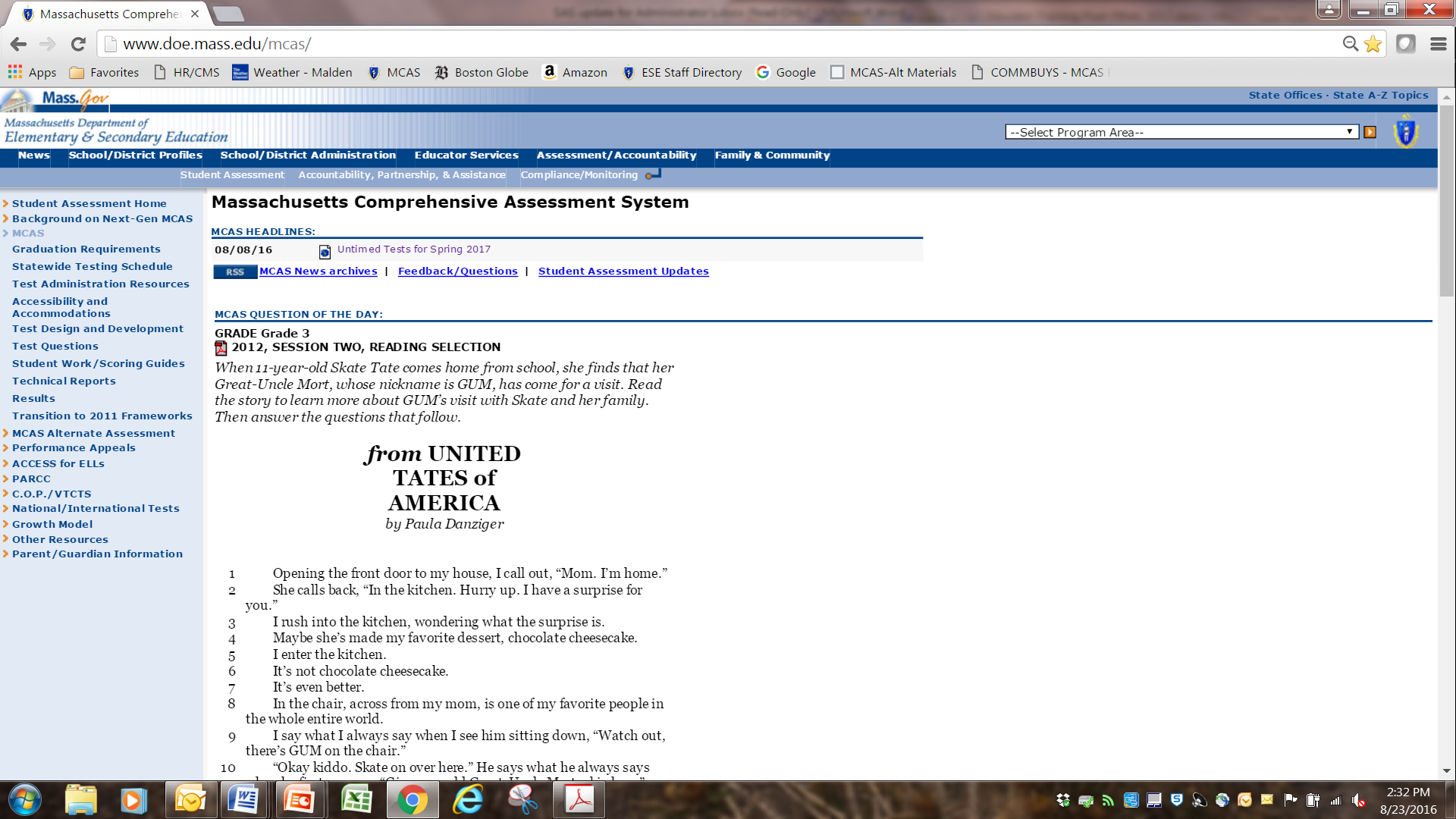 51
Massachusetts Department of Elementary and Secondary Education
Resources and Support
Specific web pages 
ELA test design: www.doe.mass.edu/mcas/tdd/ela.html?section=testdesign 
Mathematics test design: www.doe.mass.edu/mcas/tdd/math.html?section=testdesign 
Accessibility and accommodations: www.doe.mass.edu/mcas/accessibility/ 

ESE Student Assessment Services 
781-338-3625
mcas@doe.mass.edu
52
Massachusetts Department of Elementary and Secondary Education
Questions & Answers